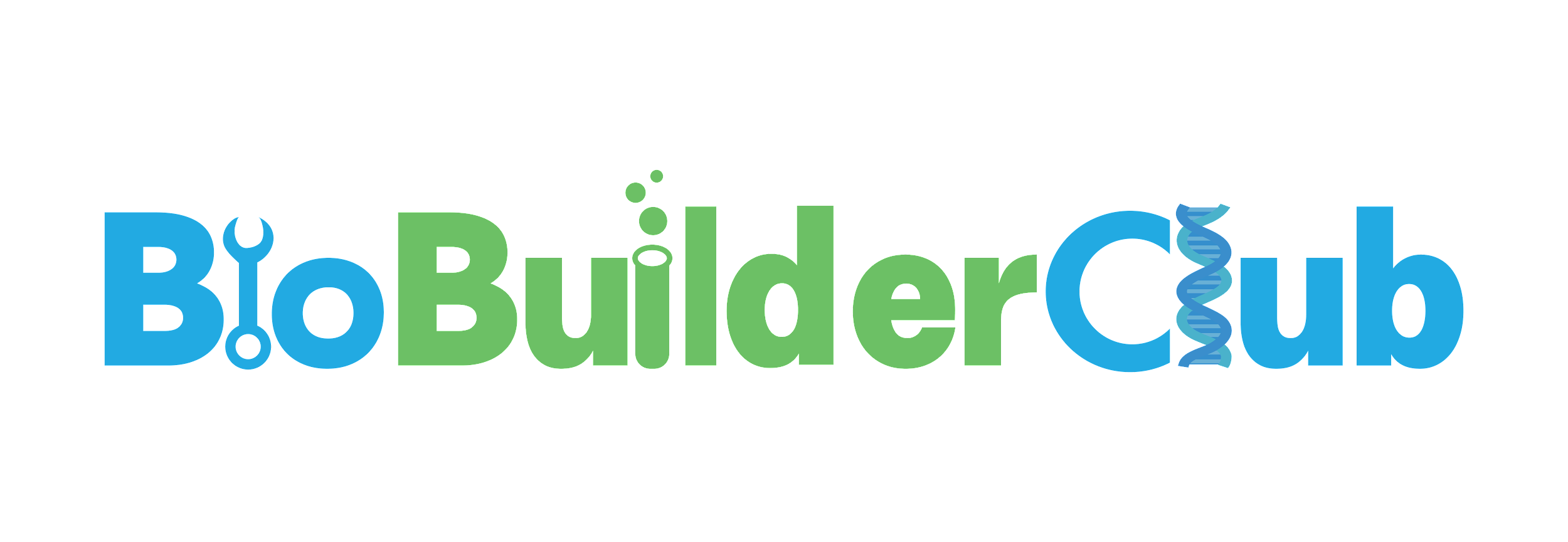 “Let it Glow:” The Heat Never Bothered Me Anyway
Heat-Stable Fluorescent Proteins

Ariadna Estebanez, Samantha O’Brien, Lillian Sequeira, Jishnu Sanyal, Jad Yehia, Tomi Chen, Terry Deng, Luchezar Pirogov, Teacher Leader: Laura O’Brien, Mentor: Mary Lerner (UCB)
Castro Valley High School, Castro Valley, California
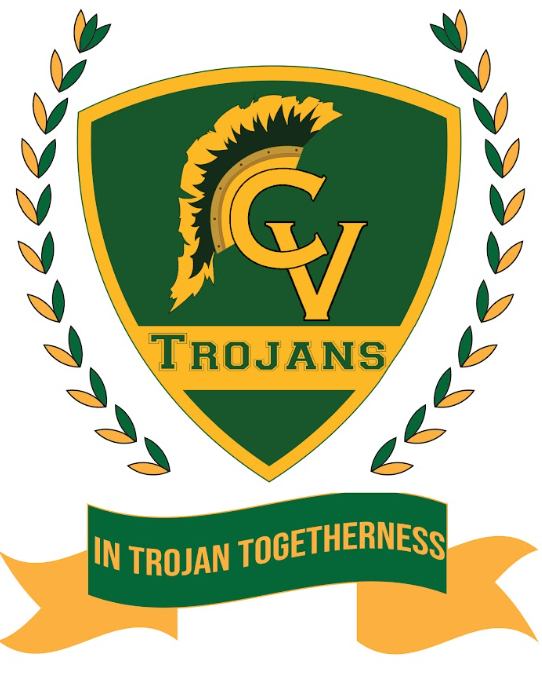 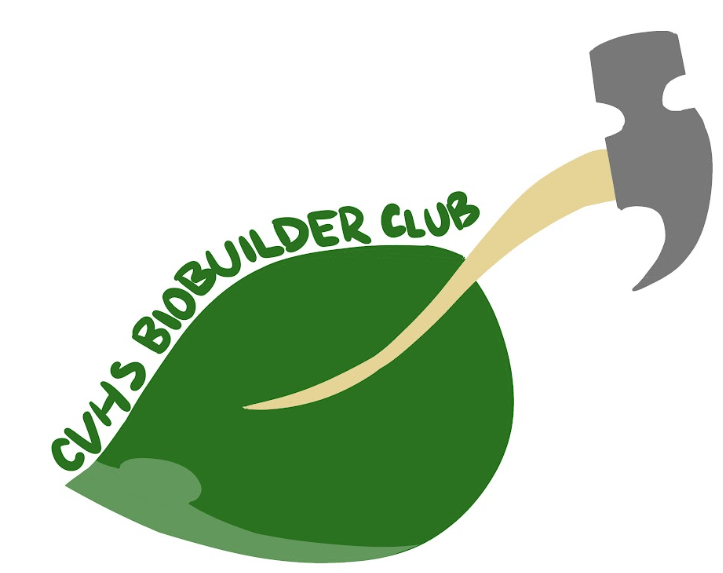 Lightning Talk Audio linked here
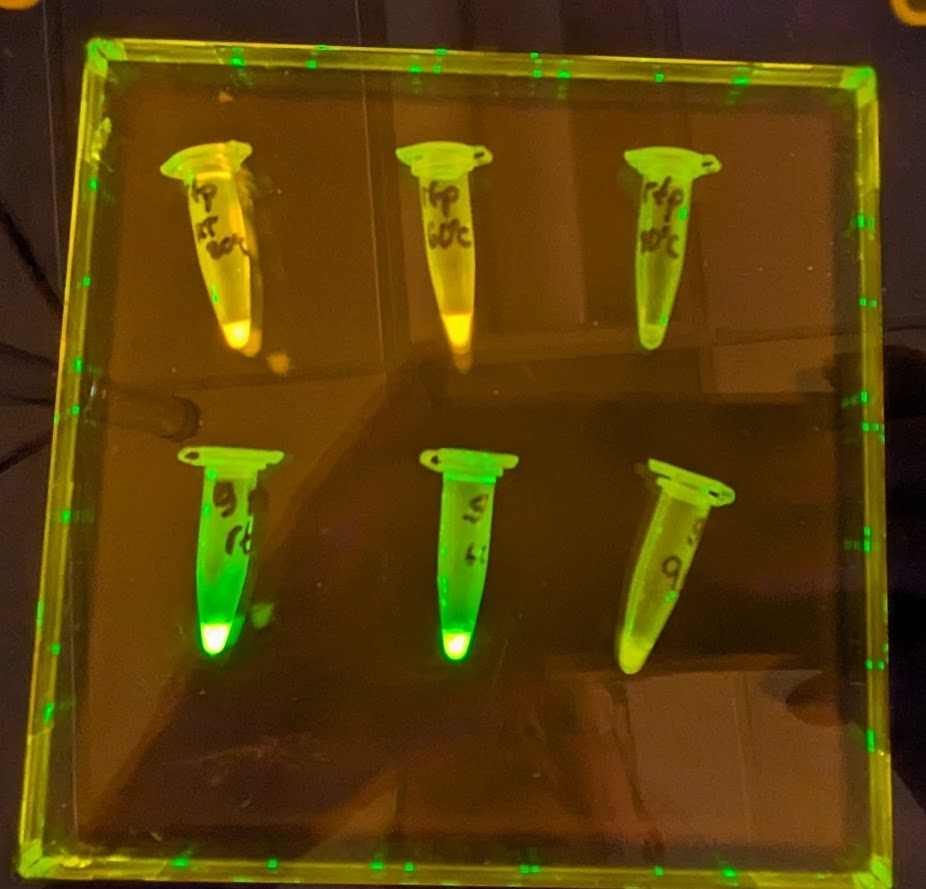 Background: Fluorescent proteins (FP’s) are widely used in biotechnology, but FP’s denature at higher temperatures

Goal: genetically engineer heat stable FP’s.

Experimental Results: Both RFP and GFP show greatly diminished fluorescence at higher temperatures.
Above: RFP (top row) and GFP (bottom row) after incubation at 20oC, 60oC and 90oC
Design
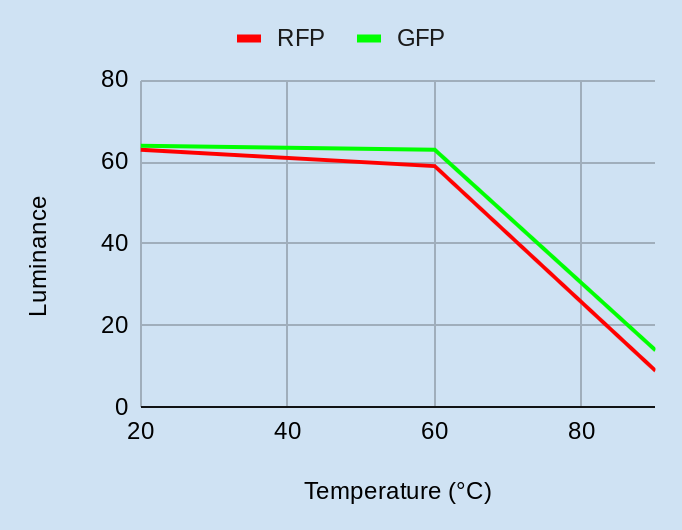 Right: Graphical representation of experimental results using luminance values from color picker website
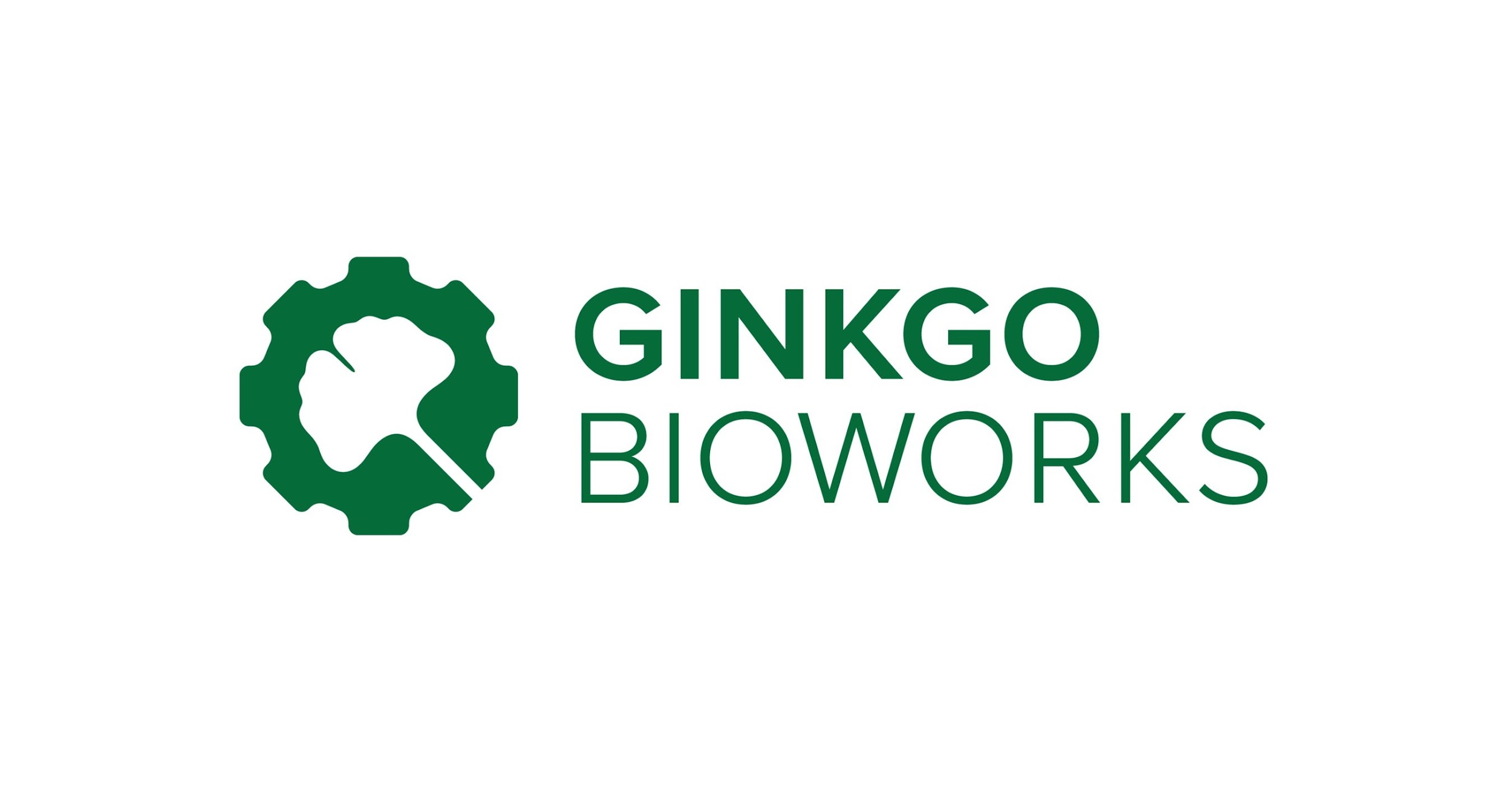 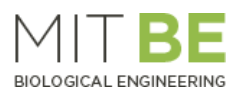 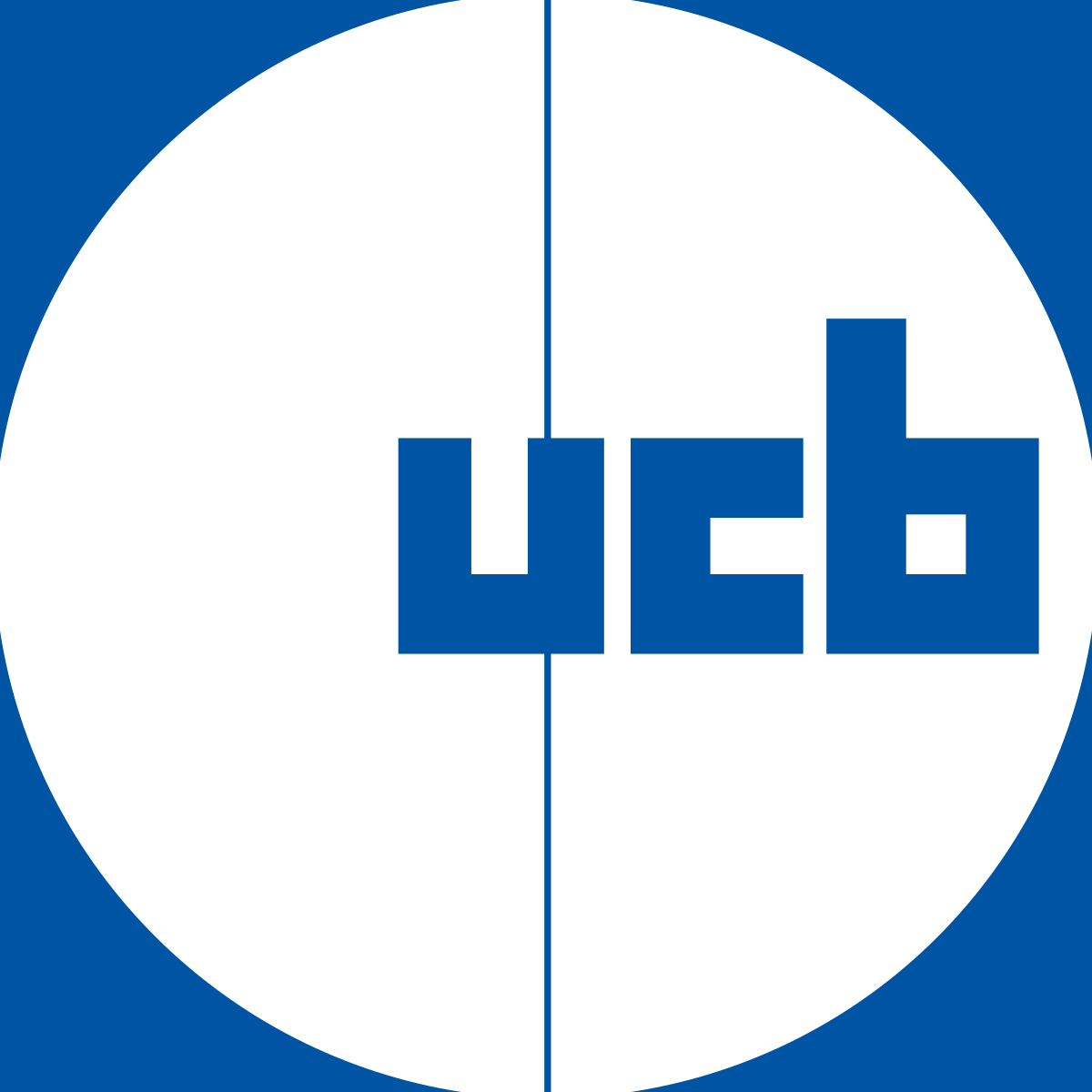 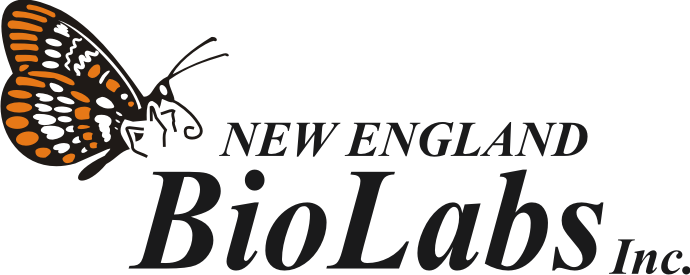 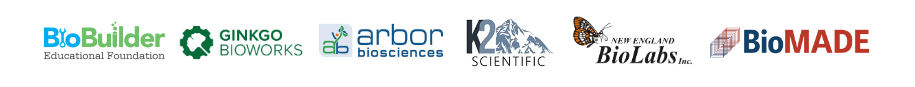 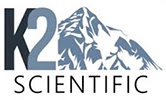 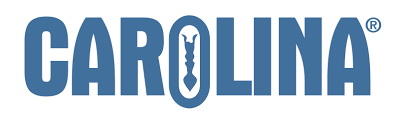 Heat-stable fluorescent protein!
mRNA
ribosome binding site
promoter
gene
terminator